Warm-Up: Persuade your parents!
CHOOSE ONE.  WRITE A PERSUASIVE PARAGRAPH FOR YOUR JOURNAL. MAKE SURE TO USE YOUR BEST ETHOS, PATHOS, AND LOGOS – that’s how you back up your argument! 

OPTION 1: You missed your curfew   Your parent is going to ground you, take your phone away, and make you miss prom.  Convince them otherwise! 

OPTION 2: You really, really, really want to take a trip on spring break with your best friend.  Your parents have never let you go on a trip alone before, plus you need $250.  Convince them to let you go and loan you the money!
Disaster!
You were on a ship.  Your ship has capsized.  You and a few other people managed to survive.
Survivor!
You find land, but when you and the few other people in your group make it there, you find out it’s a deserted island.
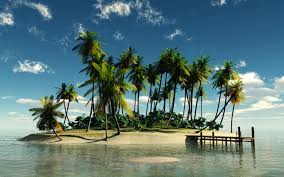 Supplies!
One day you see three boxes floating out in the ocean.  You can only swim back with one of them.  You and your group members are arguing about which box is the best choice, given what you have already found on the island.
What you have found: 
9 feet of fishing line, 2 fishing hooks, 1 knife, and ½ a box of matches 

Your choices: 
BOX 1: one blanket, one roll of toilet paper, two cans of tuna 
BOX 2: one iPod, one XL can of black beans, one gallon jug of water
BOX 3: one tube of sunscreen, three granola bars, one sauce pan
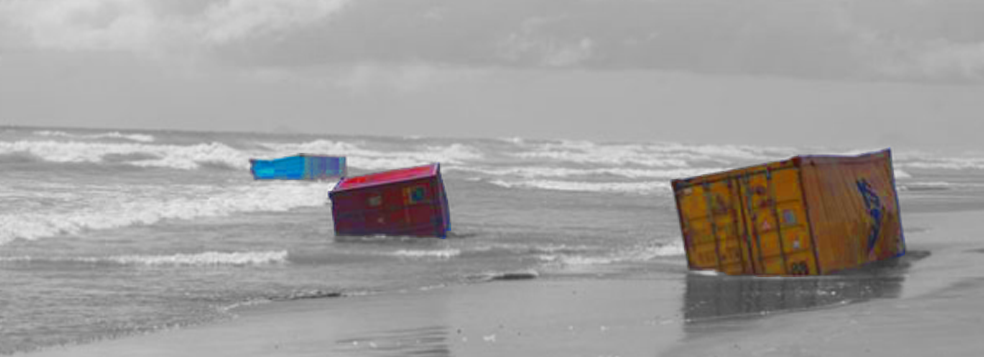 SURVIVOR! Rhetorical Appeals Edition
Choose the box you would save. 
You have to convince your group members that your choice is the best. 
Remember – in order to support your argument, you gotta back it up!  
Back it up using ethos, pathos, and logos (3 sentences each = 9 total). 
Be prepared to convince your group.
Closing: Persuasive Writing Practice
Persuade me to buy these pens.
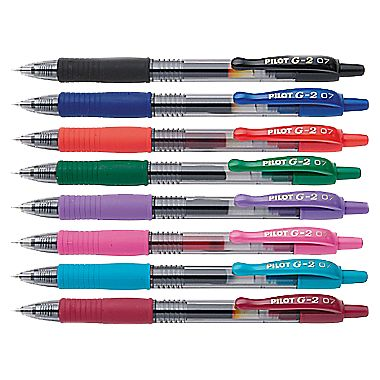